Figure 1. Functional A1Rs are located presynaptically in GABAergic boutons on CR cells at P5–7. (A, B) DPCPX ...
Cereb Cortex, Volume 18, Issue 2, February 2008, Pages 424–432, https://doi.org/10.1093/cercor/bhm077
The content of this slide may be subject to copyright: please see the slide notes for details.
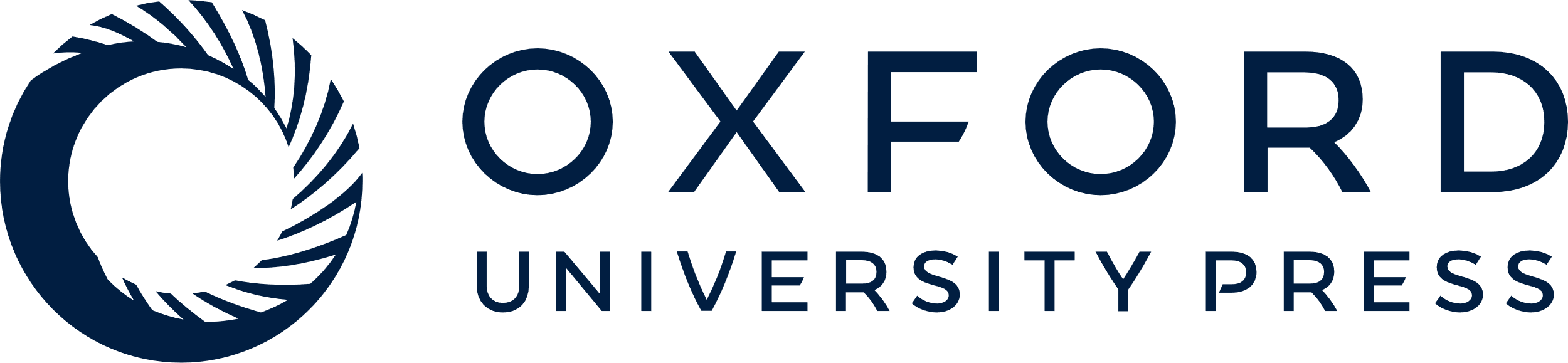 [Speaker Notes: Figure 1. Functional A1Rs are located presynaptically in GABAergic boutons on CR cells at P5–7. (A, B) DPCPX (1 μM) induced an increase of spontaneous IPSC frequency. Sample recordings (A) and statistical data obtained from 6 CR cells (B). (C, D) A1R blockade increased mIPSC frequency. Sample recordings (C) and statistical data (D, n = 6). The inset shows and individual mIPSC with a monoexponential fit of decay. (E–G) DPCPX modified neither the median amplitude (E), nor the mean rise time (F), nor the decay time constant (G) of mIPSCs. Data obtained from 6 CR cells. * shows a significant difference (P < 0.05).


Unless provided in the caption above, the following copyright applies to the content of this slide: © The Author 2007. Published by Oxford University Press. All rights reserved. For permissions, please e-mail: journals.permissions@oxfordjournals.org]